Top 10 Länder nach Anzahl neuer Fälle in den letzten 7 Tagen
6.136.085 Fälle
371.857 Verstorbene
Quelle: ECDC, Stand 01.06.2020
[Speaker Notes: Trend: Anzahl neue Fälle der letzten 7d im Vergleich zur Anzahl neuer Fälle der letzten 7d der Vorwoche]
7-Tages-Inzidenz pro 100.000 Einwohner
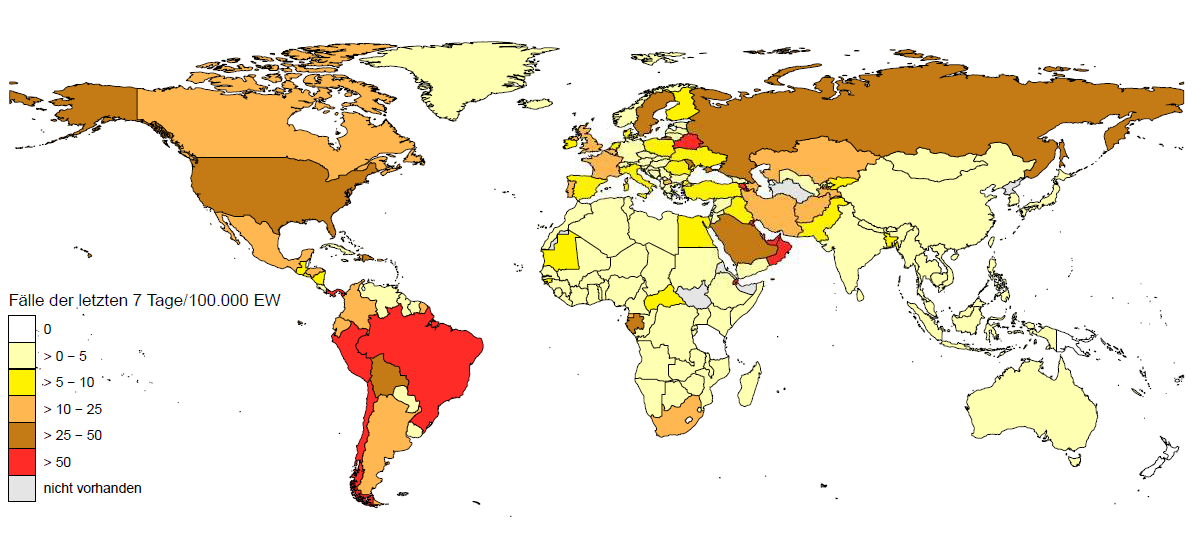 Quelle: ECDC, Stand 01.06.2020
Länder mit über 70.000 neuen COVID-19 Fällen in den letzten 7 Tagen
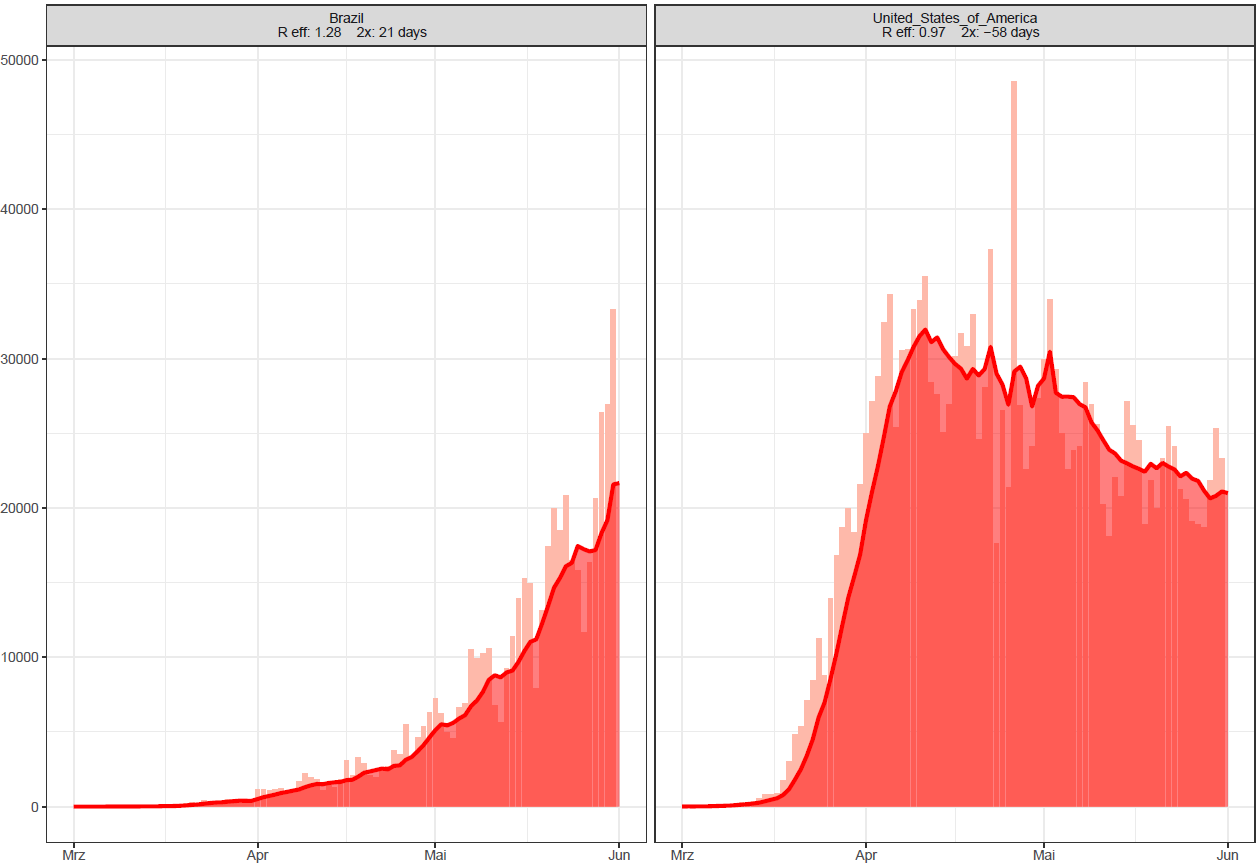 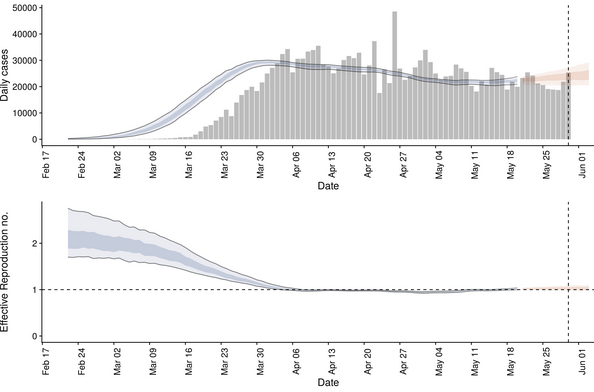 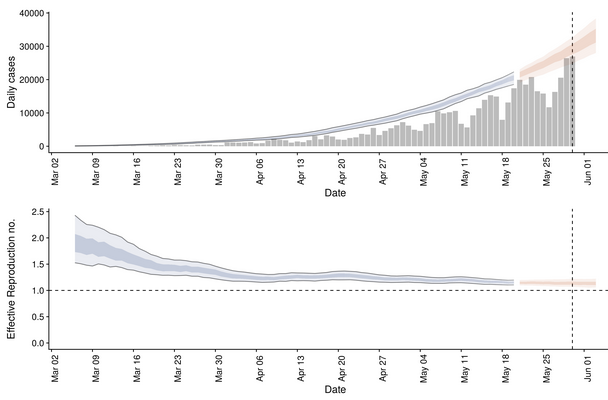 Quelle: ECDC, Stand 01.06.2020
[Speaker Notes: daily_7dmovingaverage_above70000]
Länder mit 7.000 – 70.000 neuen COVID-19 Fällen in den letzten 7 Tagen
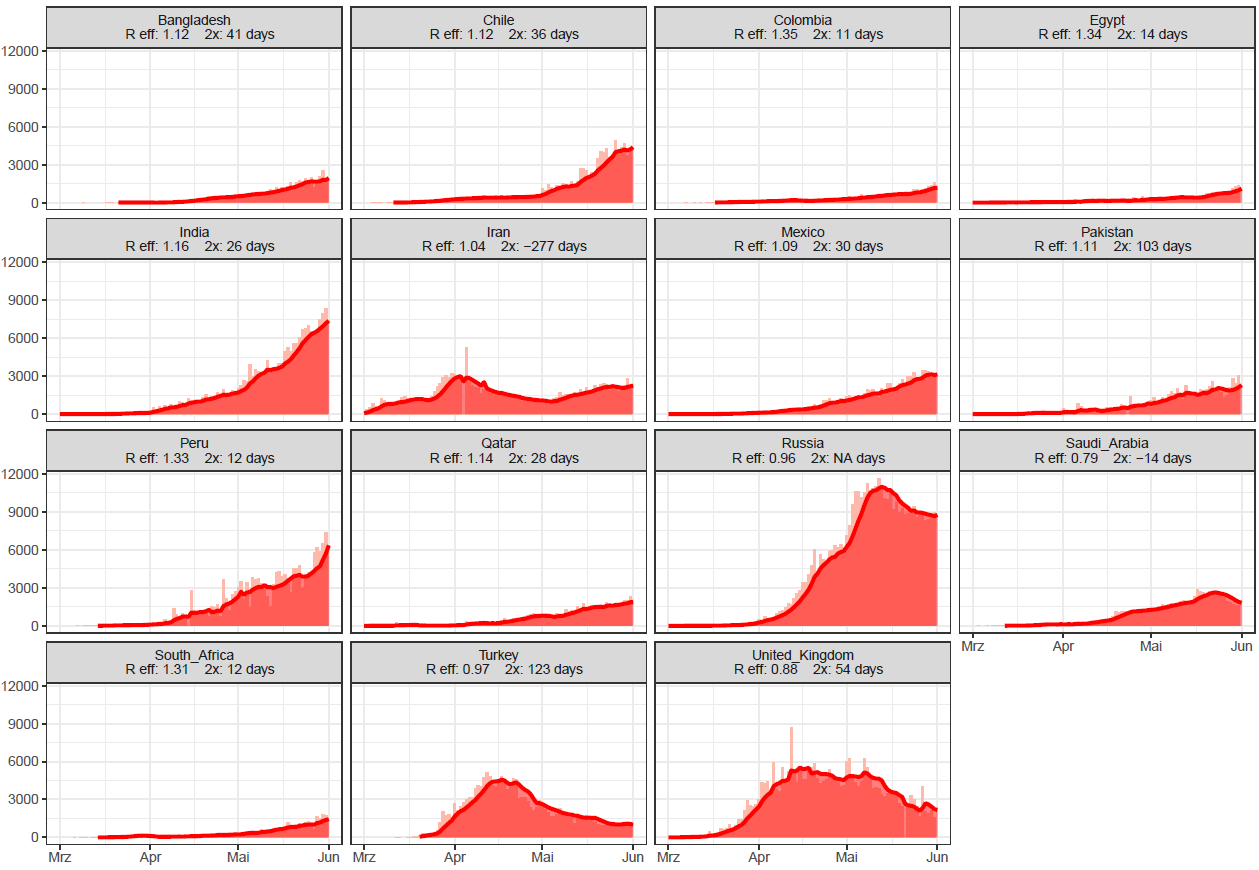 Quelle: ECDC, Stand 01.06.2020
[Speaker Notes: daily_7dmovingaverage_above7000]
Länder mit 700-7.000 neuen COVID-19 Fällen in den letzten 7 Tagen
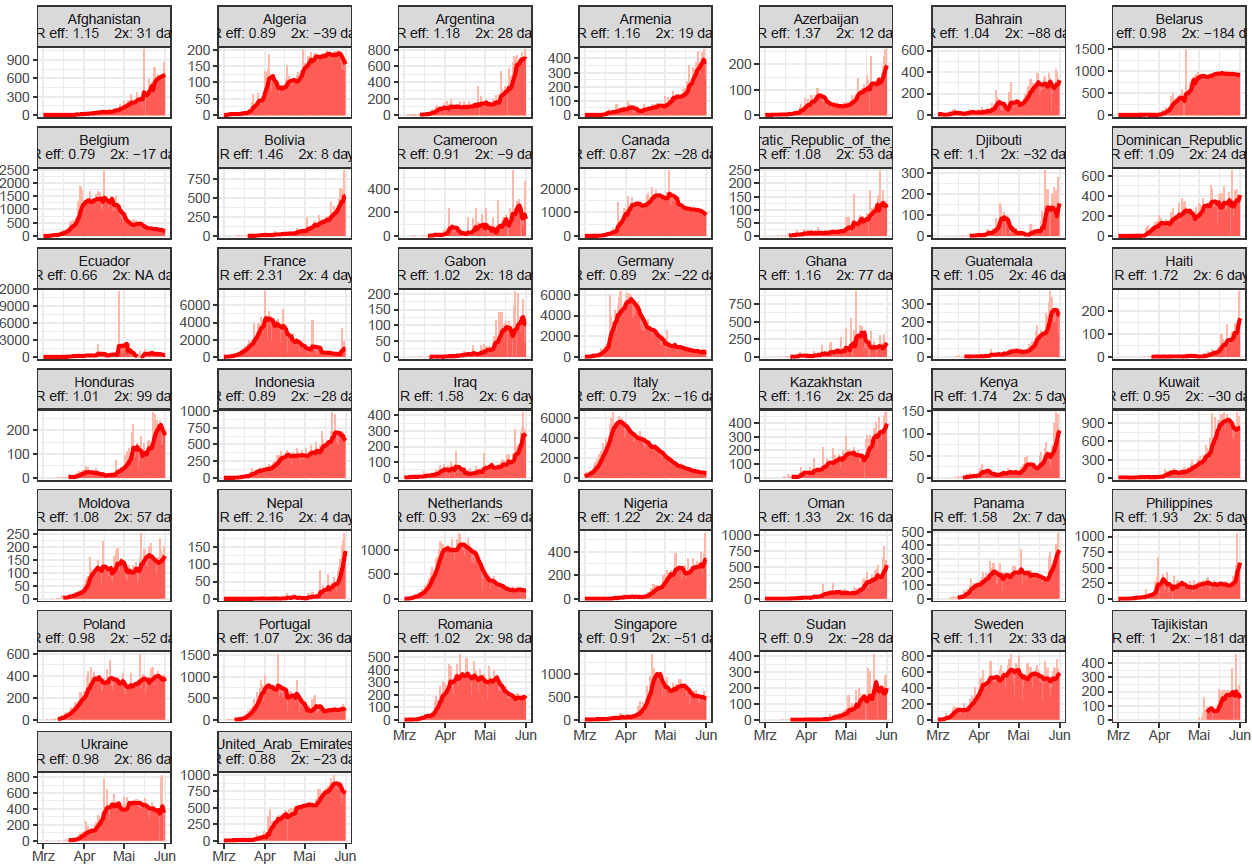 Quelle: ECDC, Stand 01.06.2020
[Speaker Notes: daily_7dmovingaverage_above700]
Länder mit >100 Fällen und einem R eff. > 1
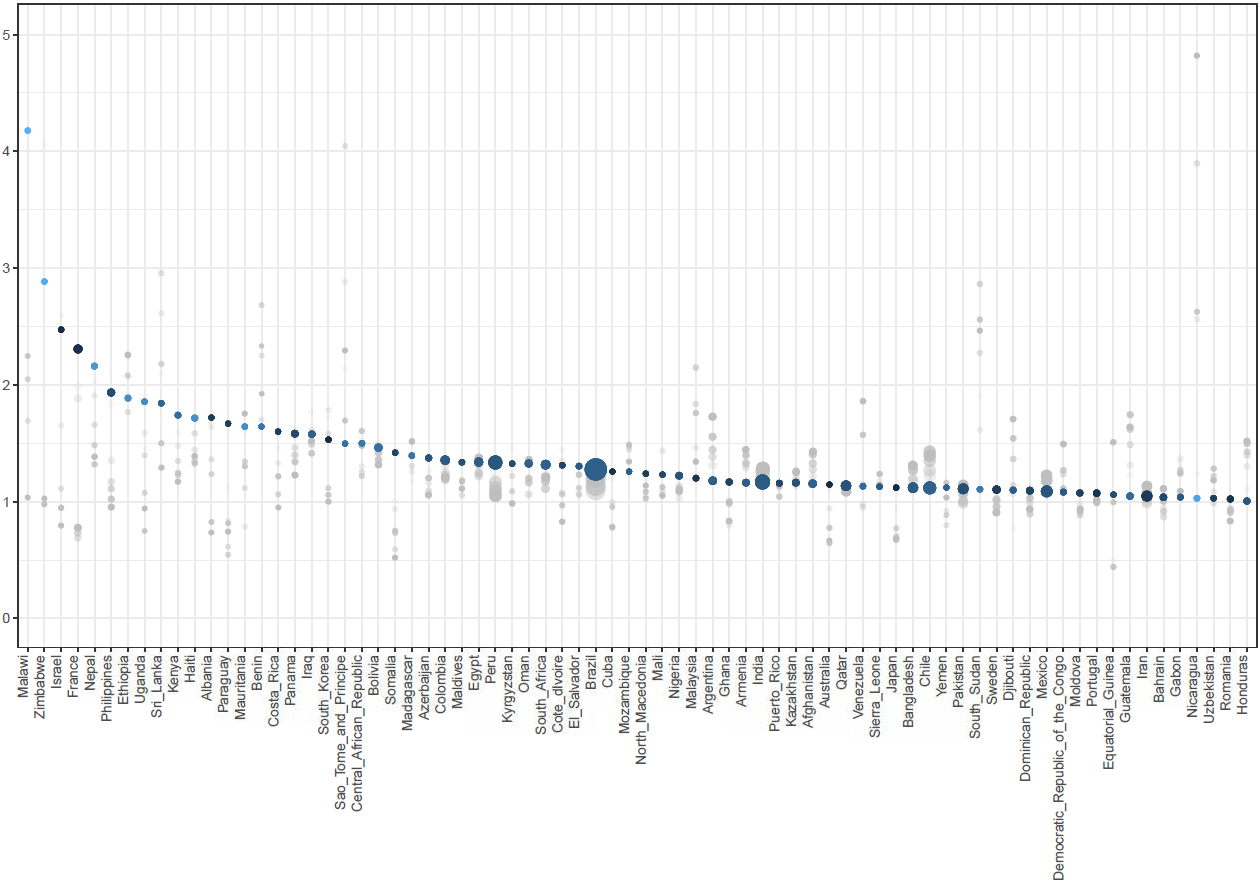 - Größe des Punktes: Anzahl der Fälle in den letzte 7 Tagen
- Farbe: Fälle der letzten 7 Tage als % der Gesamtfallzahl (je heller desto höher die Prozentzahl)
Quelle: ECDC, Stand 01.06.2020
[Speaker Notes: r_sorted_above1_2020-X]